Anaerobic digestion developmentDeciduous woodchips
Dissolved oxygen
Inflow
Inside bioreactor
NO3 removal efficiencyDeciduous woodchips
NO3-N removal (cumulative curves)
Nitrate removal in woodchip bioreactors
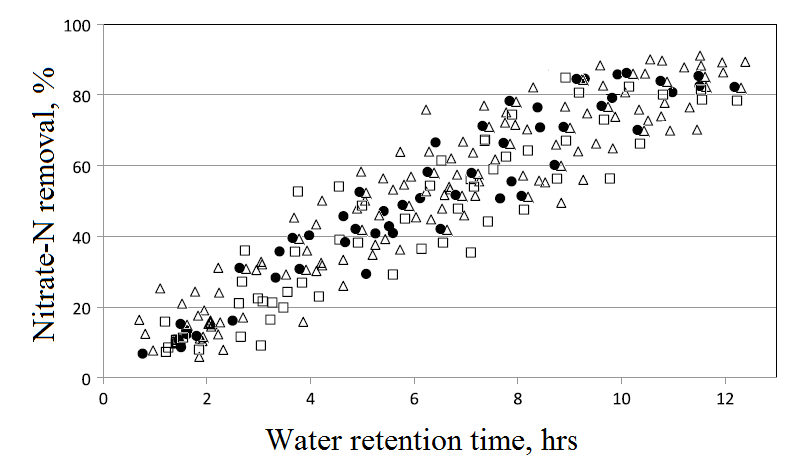 Woodchip bioreactors
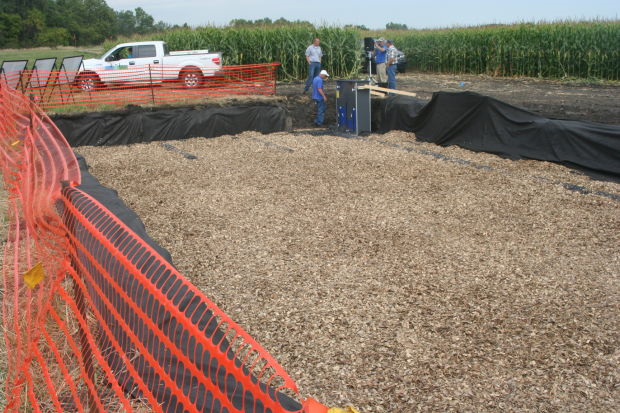 Photo courtesy Agri Drain Corp.
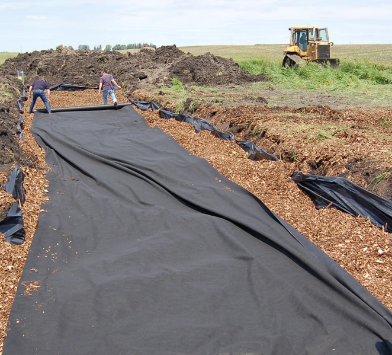 Denitrifying bacteria use the carbon in the woodchips as their food and use the nitrate as part of their respiration process!
Bioreactor installation
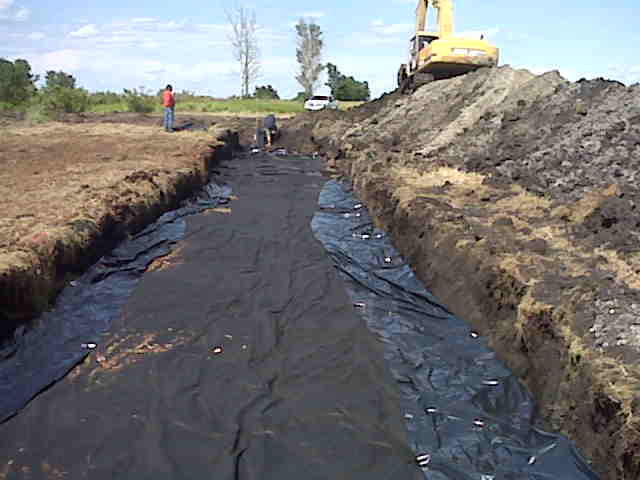 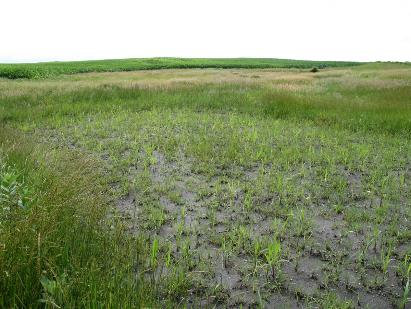 Photo courtesy : Iowa State University, USA
Woodchip bioreactors main characteristics and estimated cost
Dimensions: 		L: 	5-30 m
 				W: 	1-7 m
				H: 	1.1-1.3 m
Size of wood material:    	0.5-2.5 cm
Lifetime:		15 years
Drainage area: 	12-40 ha
Negative side effects: tea-colored water
Costs: 			7 000-10 000 Eur